Strategy:
Contemporary Business Examples Benefitting from “PESTEL” Analysis
Wayne Smith, Ph.D.
wayne.smith@csun.edu
Department of Management
1
“PESTEL” Analysis
In general, “PESTEL” helps with understanding the external competitive landscape.
Chief Assumption: Adapting to the changing context of the marketplace drives success.

Political
Economic
Sociological
Technological
Environmental
Legal

Always…recall and apply ideas from your General Education classes in your strategic thinking…
Political
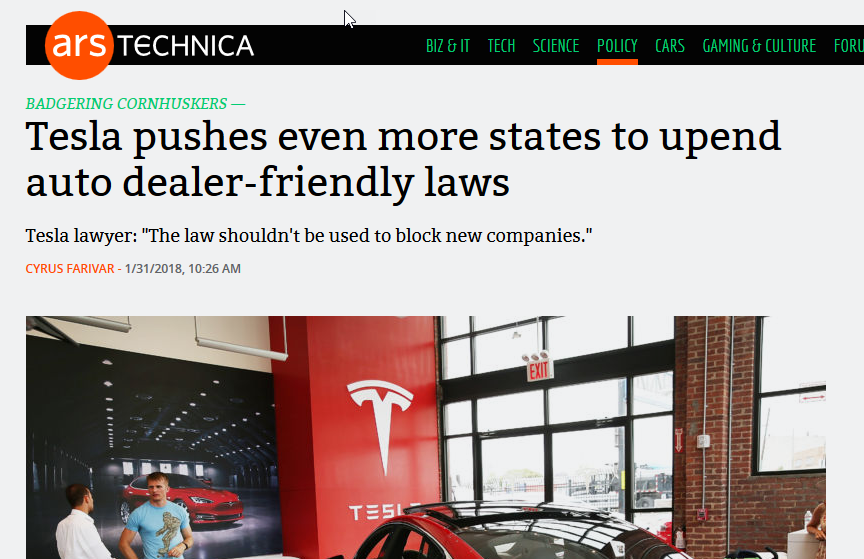 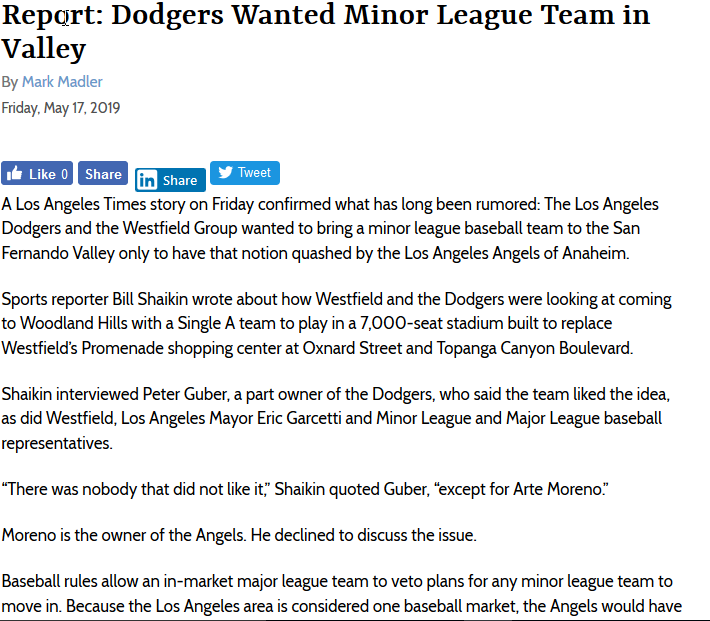 Economic
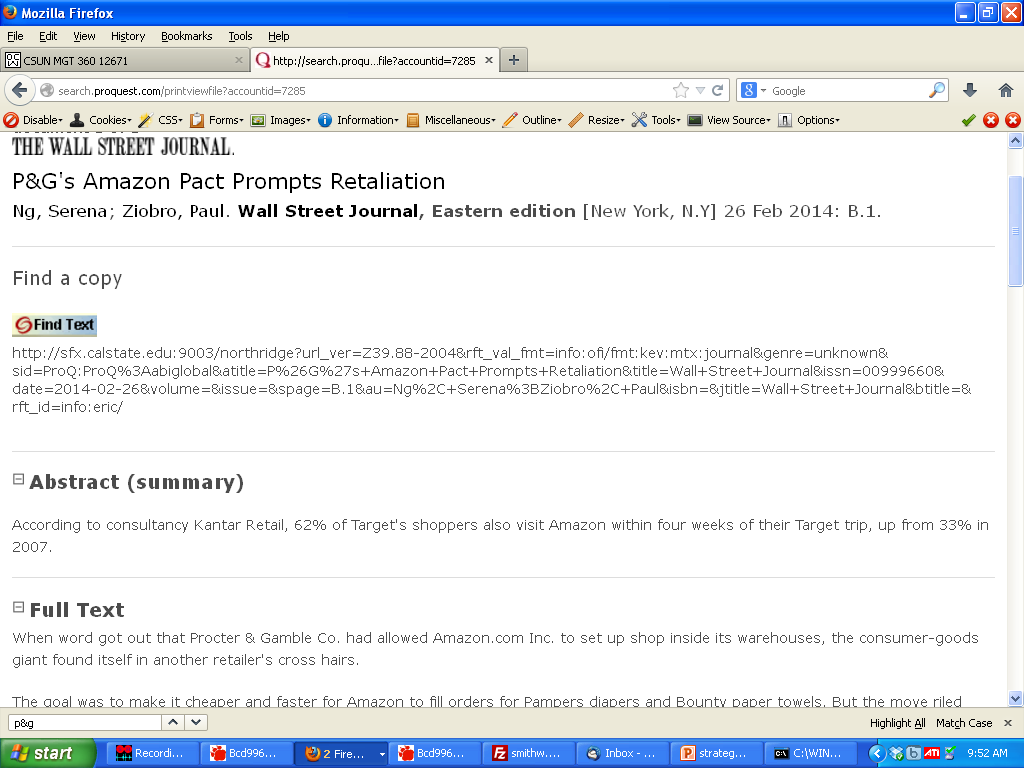 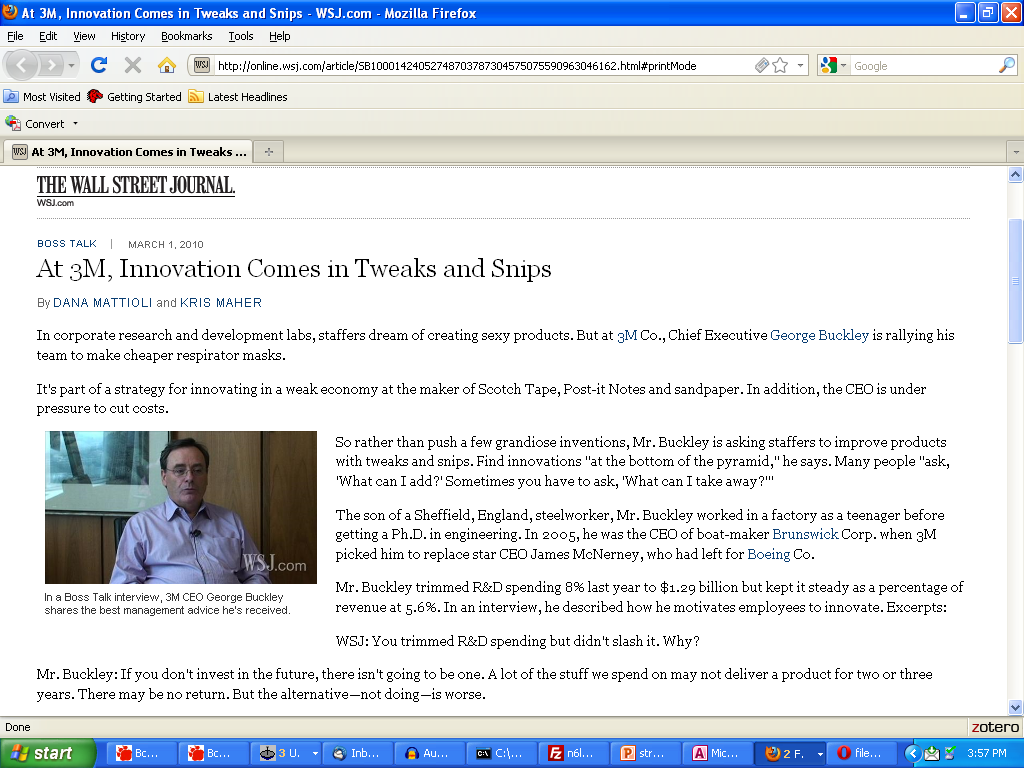 Sociological
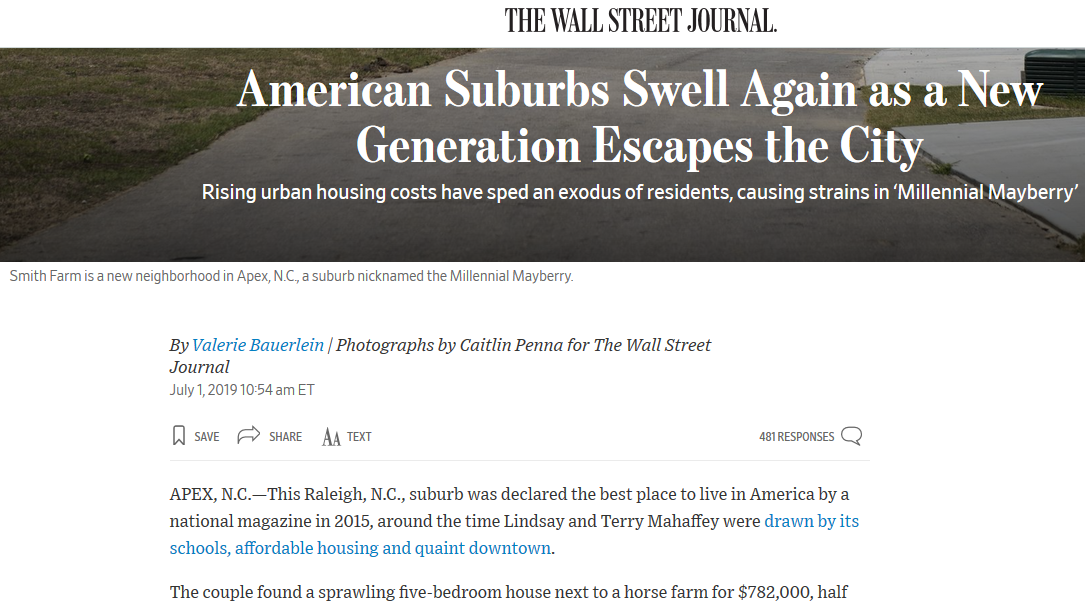 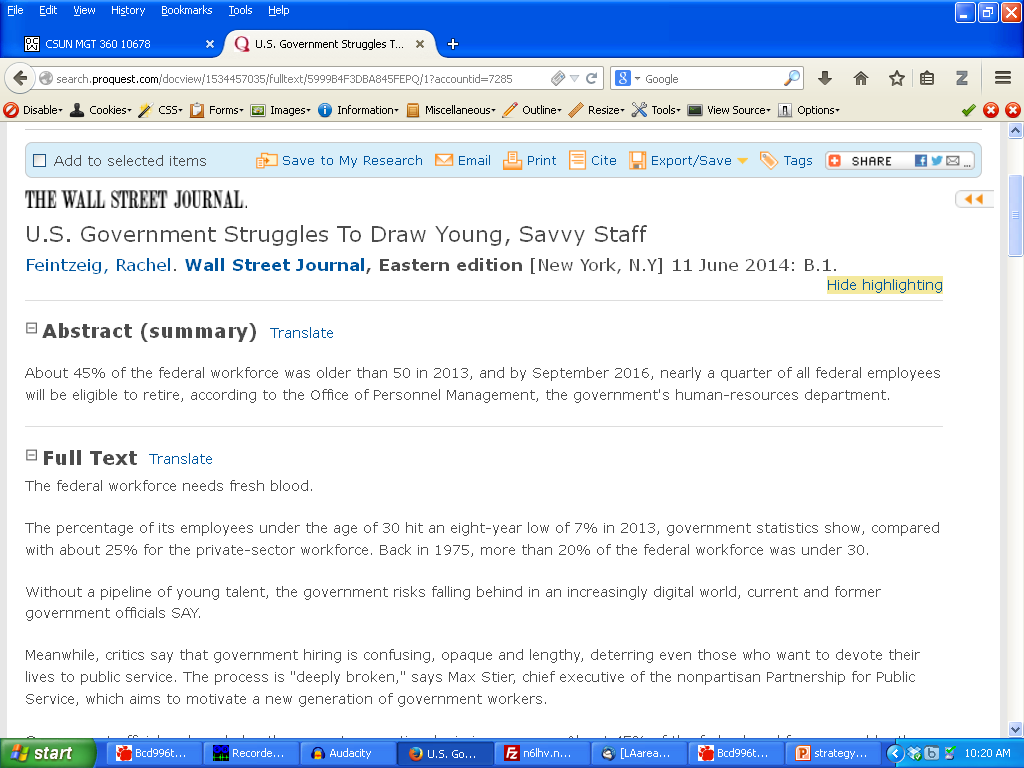 People -> buses
11
Technological
People -> buses
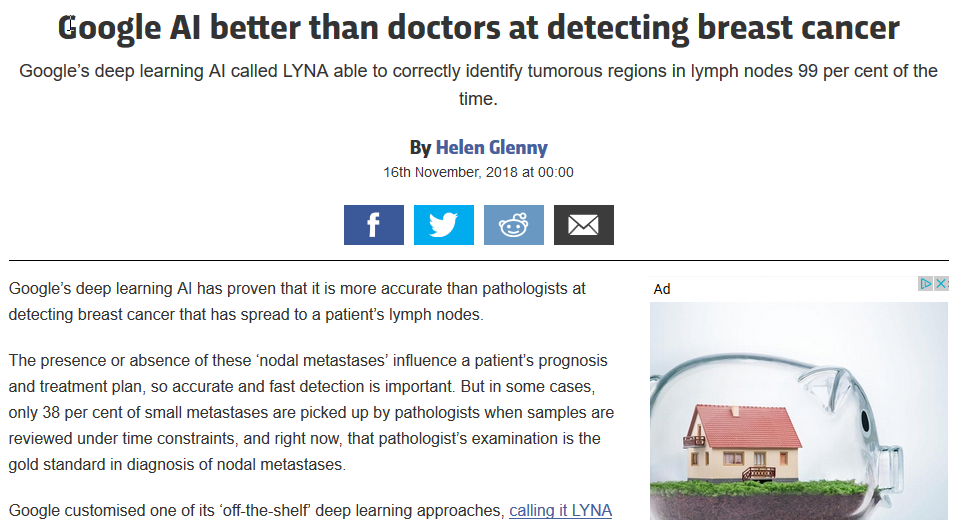 13
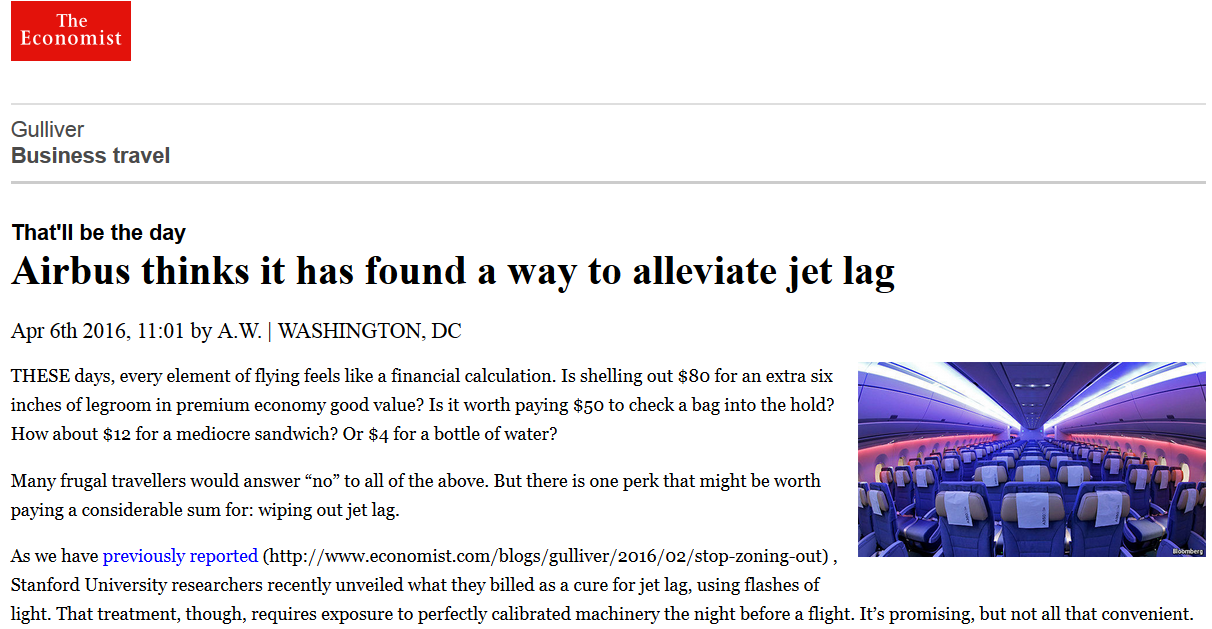 Environmental
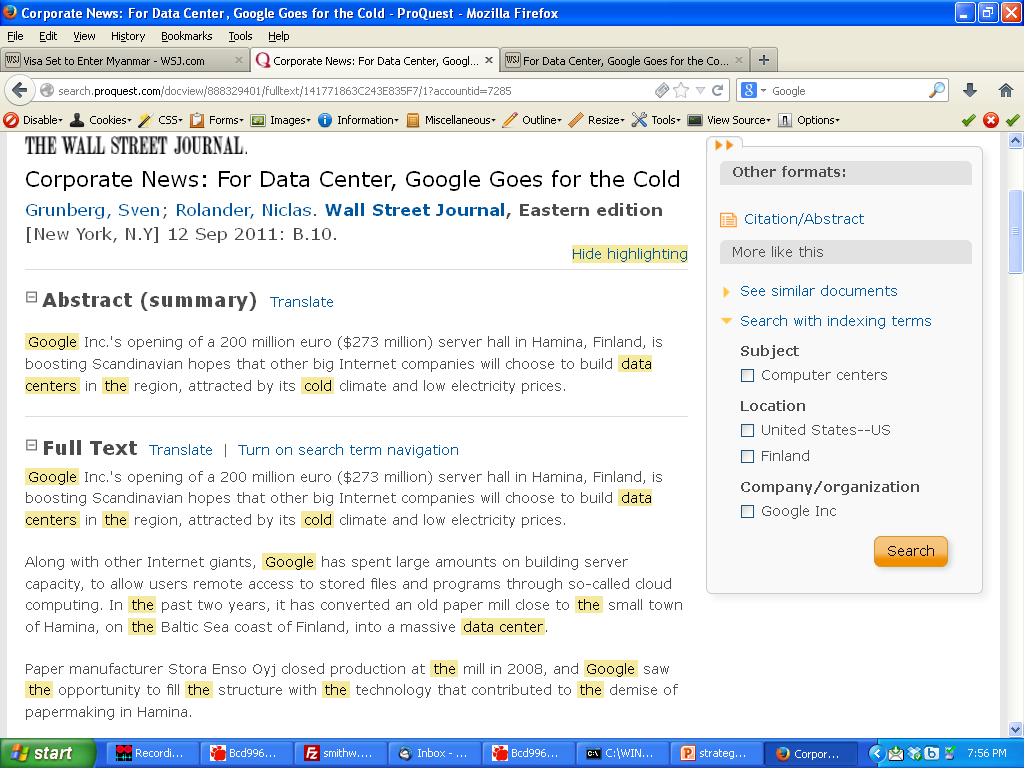 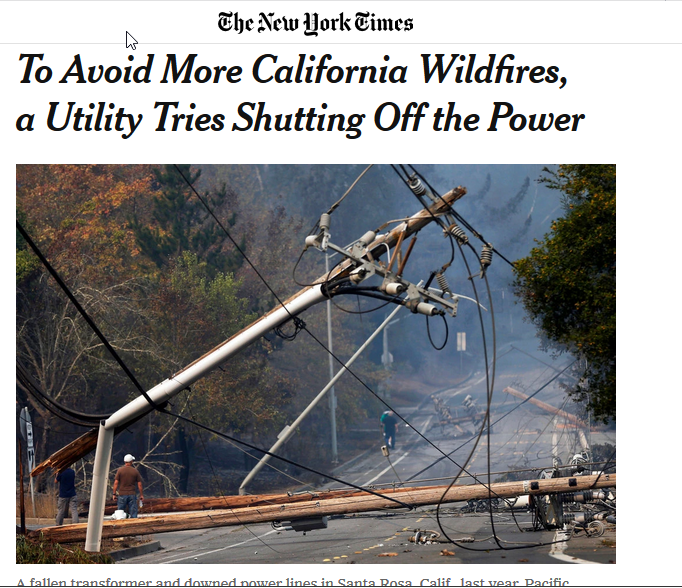 Legal
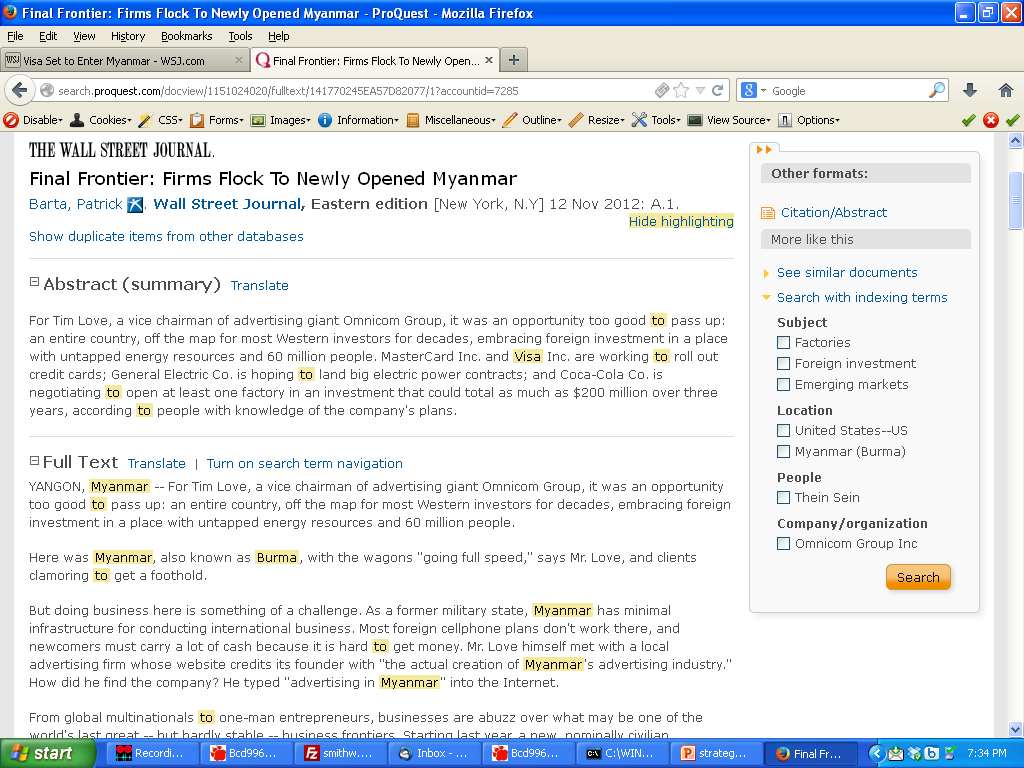 984468834
People -> buses
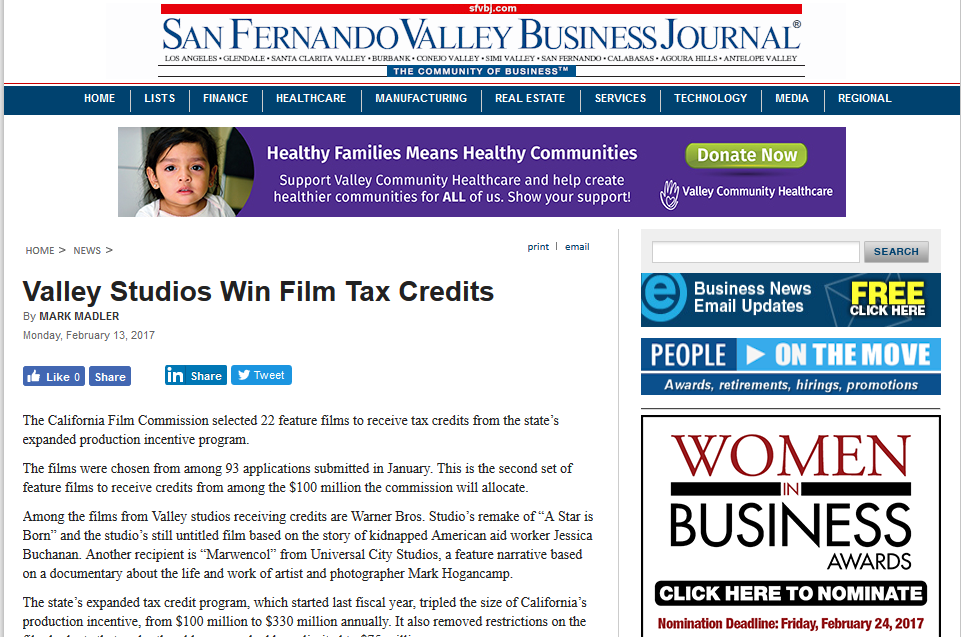 20
All and Interdependent
People -> buses
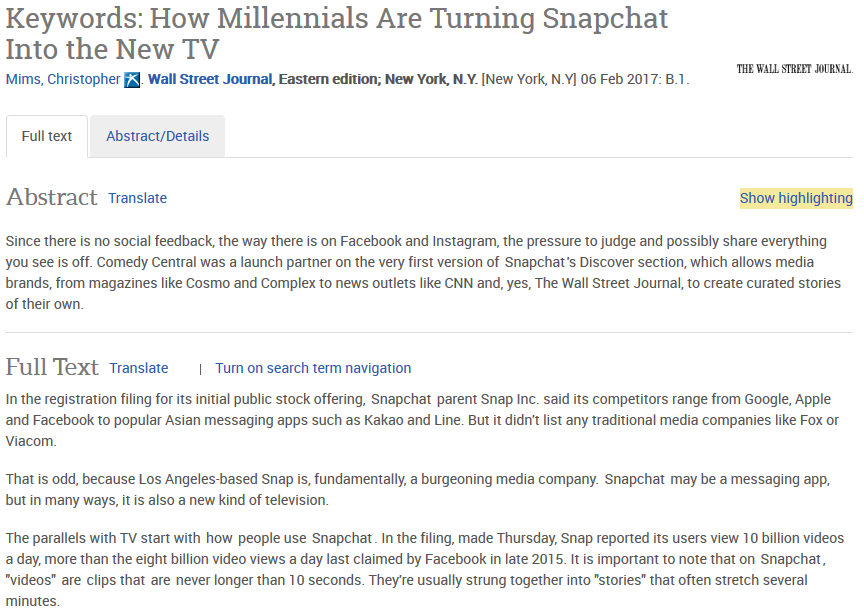 22
Other Examples
“Should Westfield include a hotel in its new Woodland Hills development?”

“Should Walt Disney support the Boy Scouts?”

“Should oil ‘fracking’ be allowed within Los Angeles City limits?”

“Should I move my football team to Los Angeles?”